IMYDŽ JE NA NIC! POSLOUCHEJ ŽÍZEŇ!
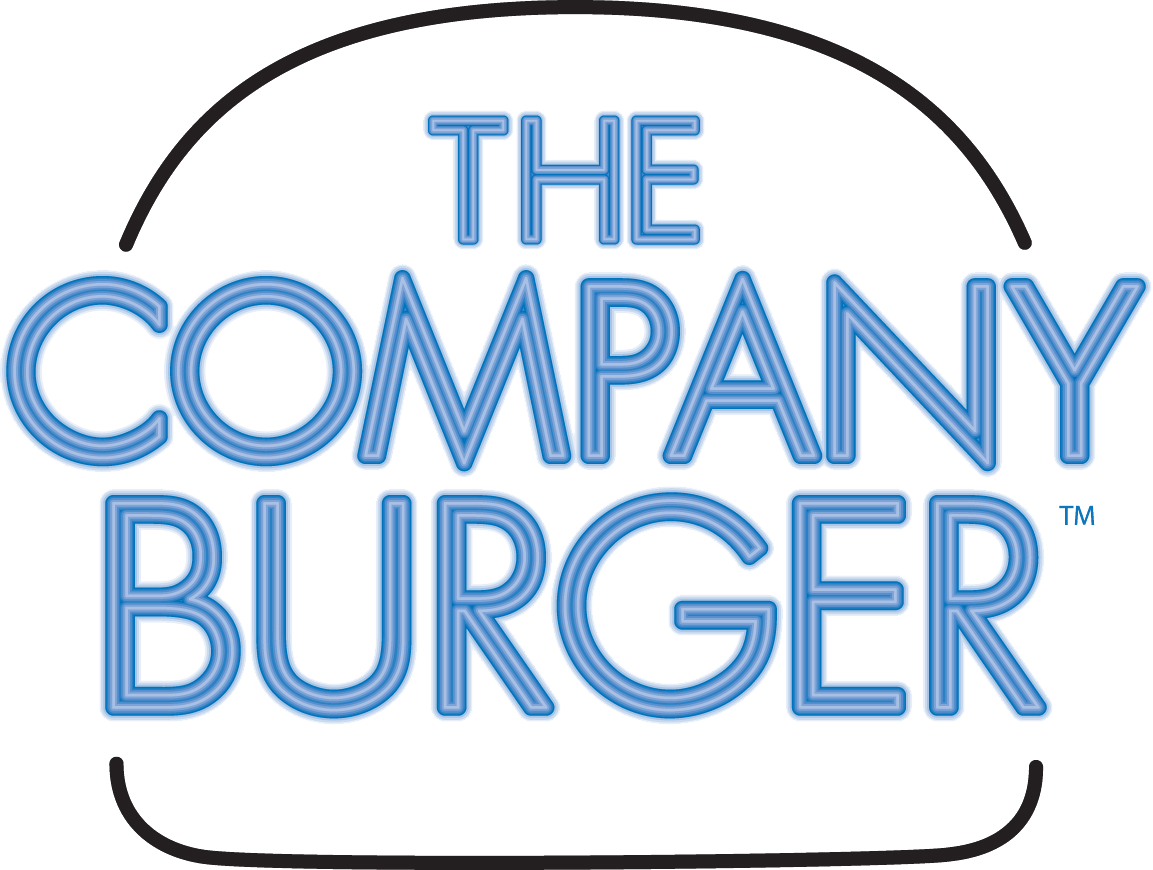 Image firmy & etikETa
Mgr. Ing. Jan Kuba
Co je to ta „image firmy“?
Poznáte známou firmu?
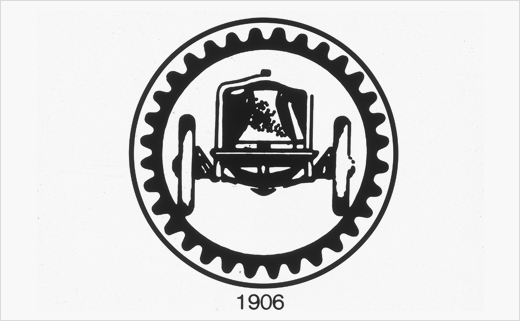 Poznáte známou firmu?
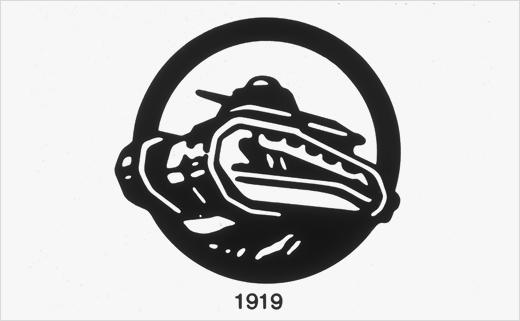 Poznáte známou firmu?
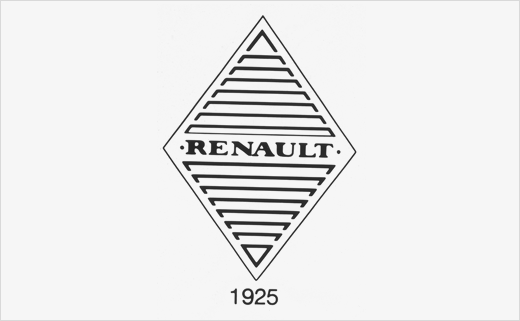 Co je to ta „image firmy“?
Identita
Styl
Forma komunikace
Pověst
Slib

Konativní aspekt firmy a její kultury. Manifestace ...
Jak to funguje?
Firemní identita

(Firemní) koncepce

Firemní image
Komponenty identity / image
A) Základy identity
Normy
Systémy
B) Manifestace identity
Komunikace
Firemní kultura
C) Image
Odraz vnímání veřejností
Akce a reakce
Odkud se image vlastně bere?
...
...
...
...
...
...
...
Odkud se image vlastně bere?
Např.:
Vnitrofiremní vztahy
Systém komunikace
Systém řízení
Systém odměňování
Prezentace
Marketing
Design
Image občas podlehne politice …
Image firmy X image produktu
Jak to spolu souvisí?





Alfa & omega = MĚLO BY TO SOUVISET!
Image firmy X image obchodníka
Jak to spolu souvisí?

Oblékání (viz učebnice)
Chování
Etika
Etiketa
Jaká by asi tak měla být?
... těžko říct.

Nicméně:
Odpovídající
Účelná
Konzistentní
K čemu je image dobrá?
Systémovost; koherence
Prezentace originality
Aspekt stability
Budování engagementu a ztotožnění 
Prestiž
Efektivnější komunikace a marketing
Malé shrnutí image
A) JE DŮLEŽITÁ

B) NENÍ PLNĚ V NAŠÍ MOCI JI OVLÁDAT

C) MŮŽEME JI VŠAK OVLIVŇOVAT ČI ŘÍDIT
Zásadní otázka!
Jak souvisí IMAGE firmy (produktu) s PSYCHOLOGIÍ OBCHODNÍ ČINNOSTI firmy?
Pojďme se zamyslet …
Podíváme se na známé společnosti a jejich image
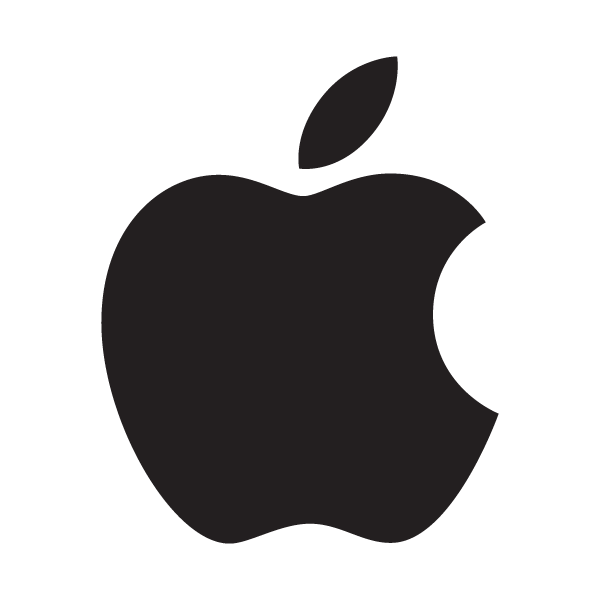 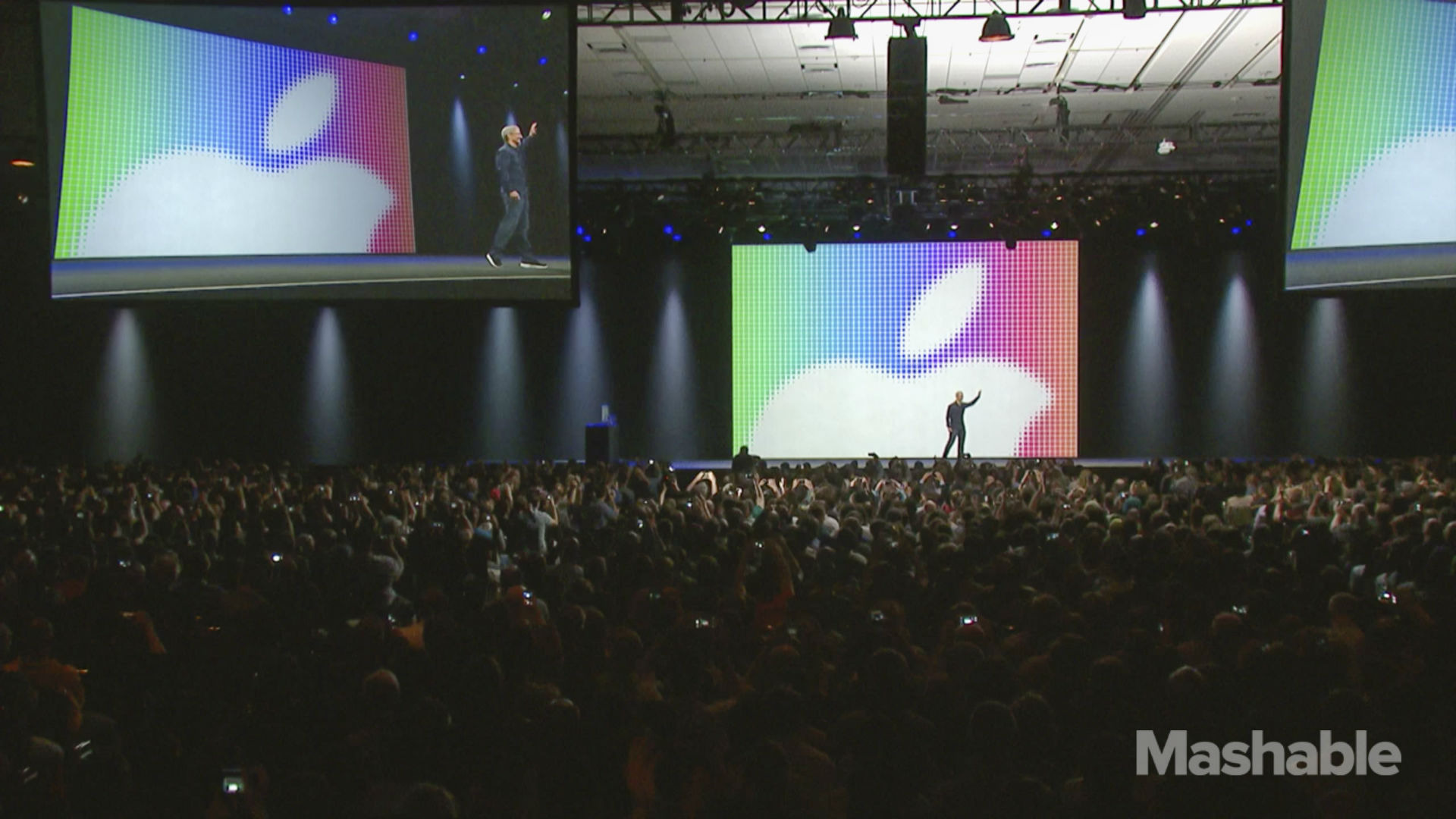 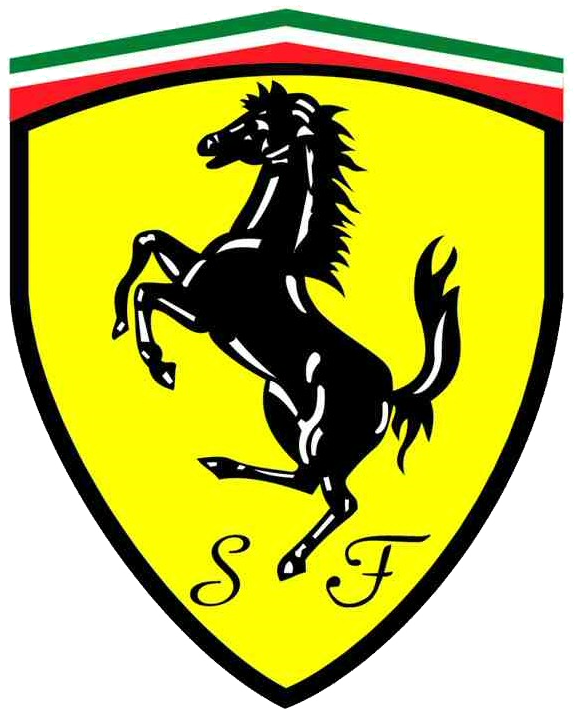 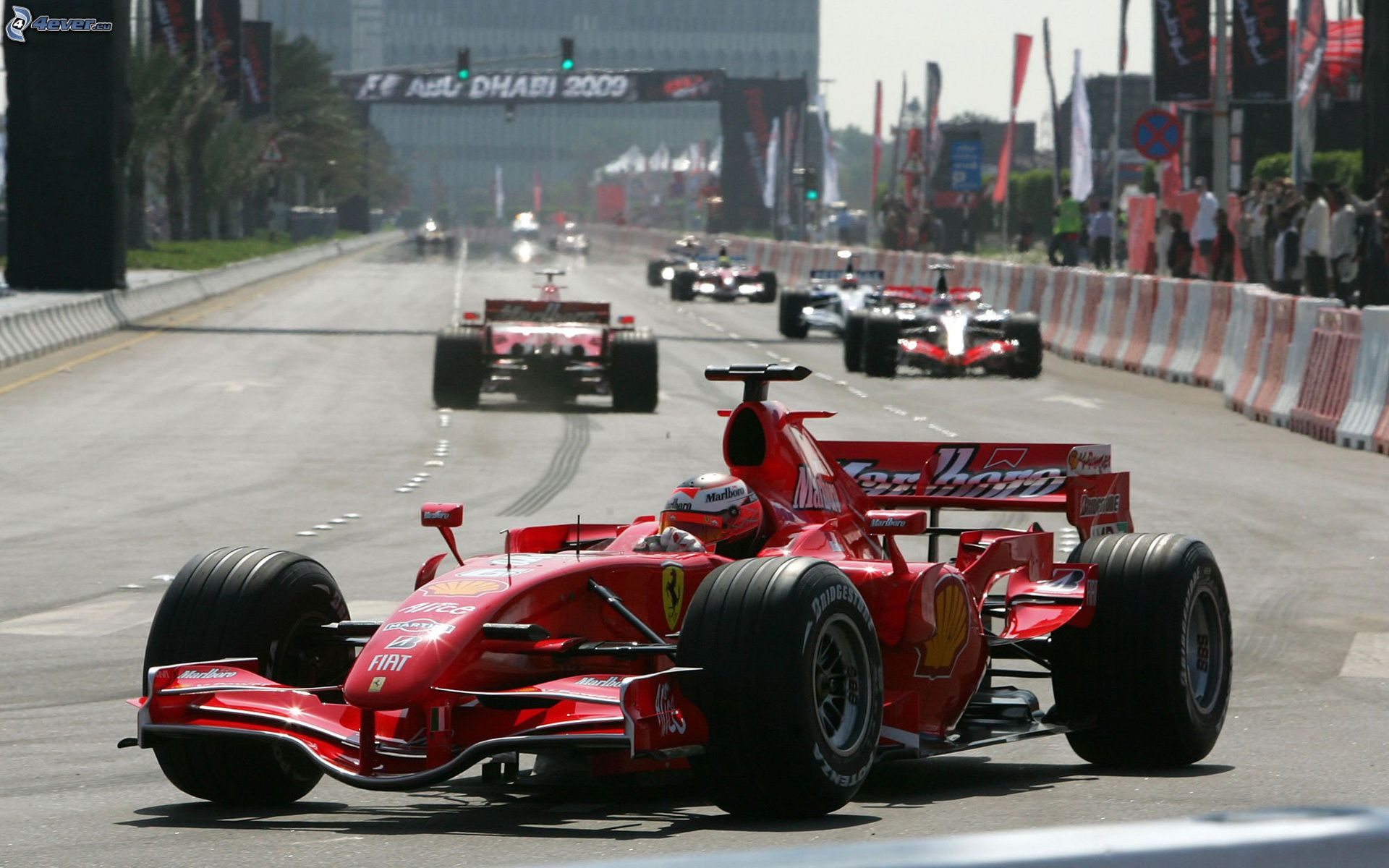 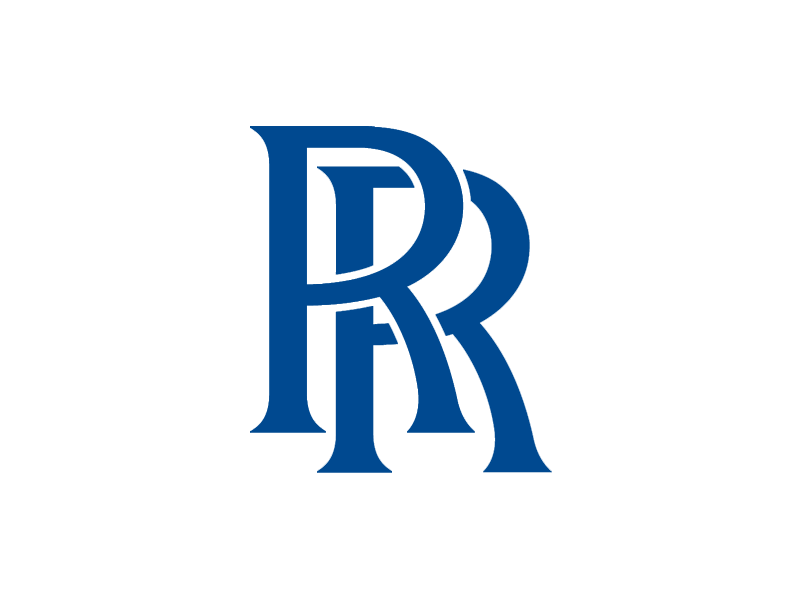 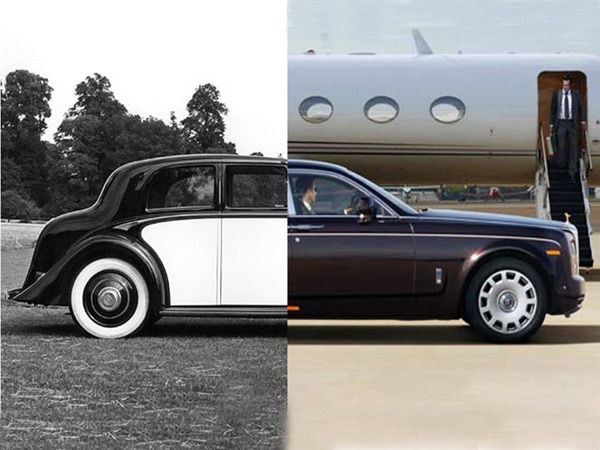 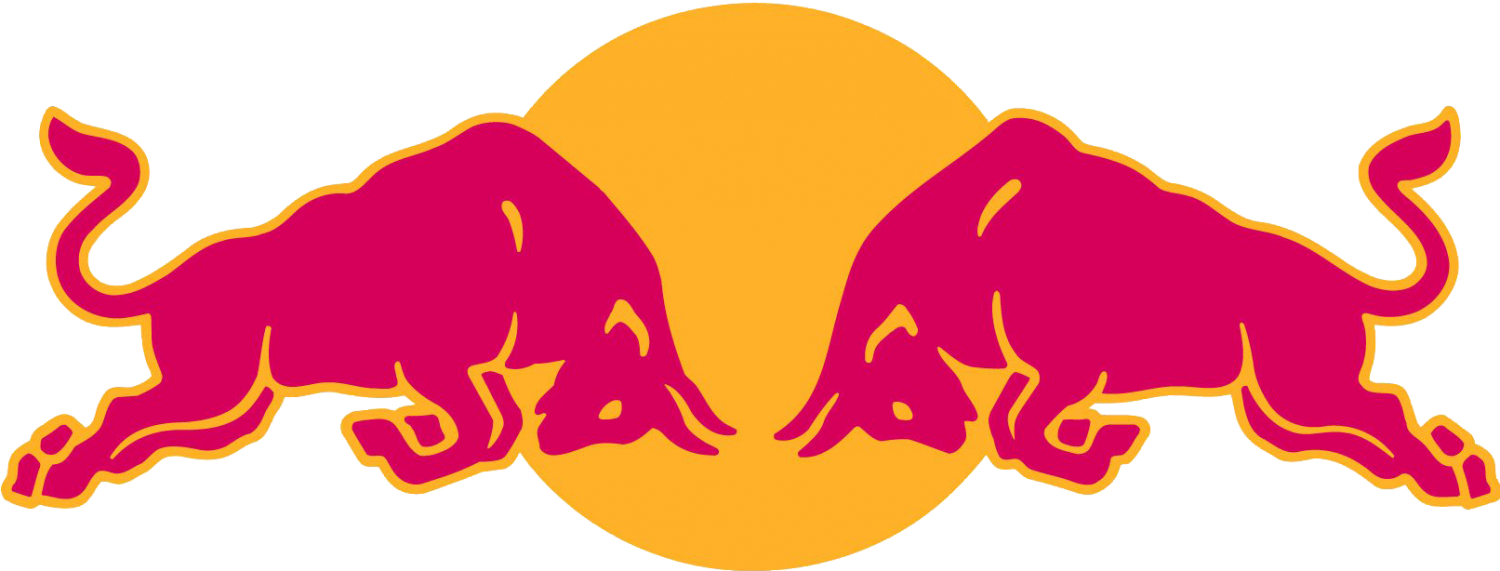 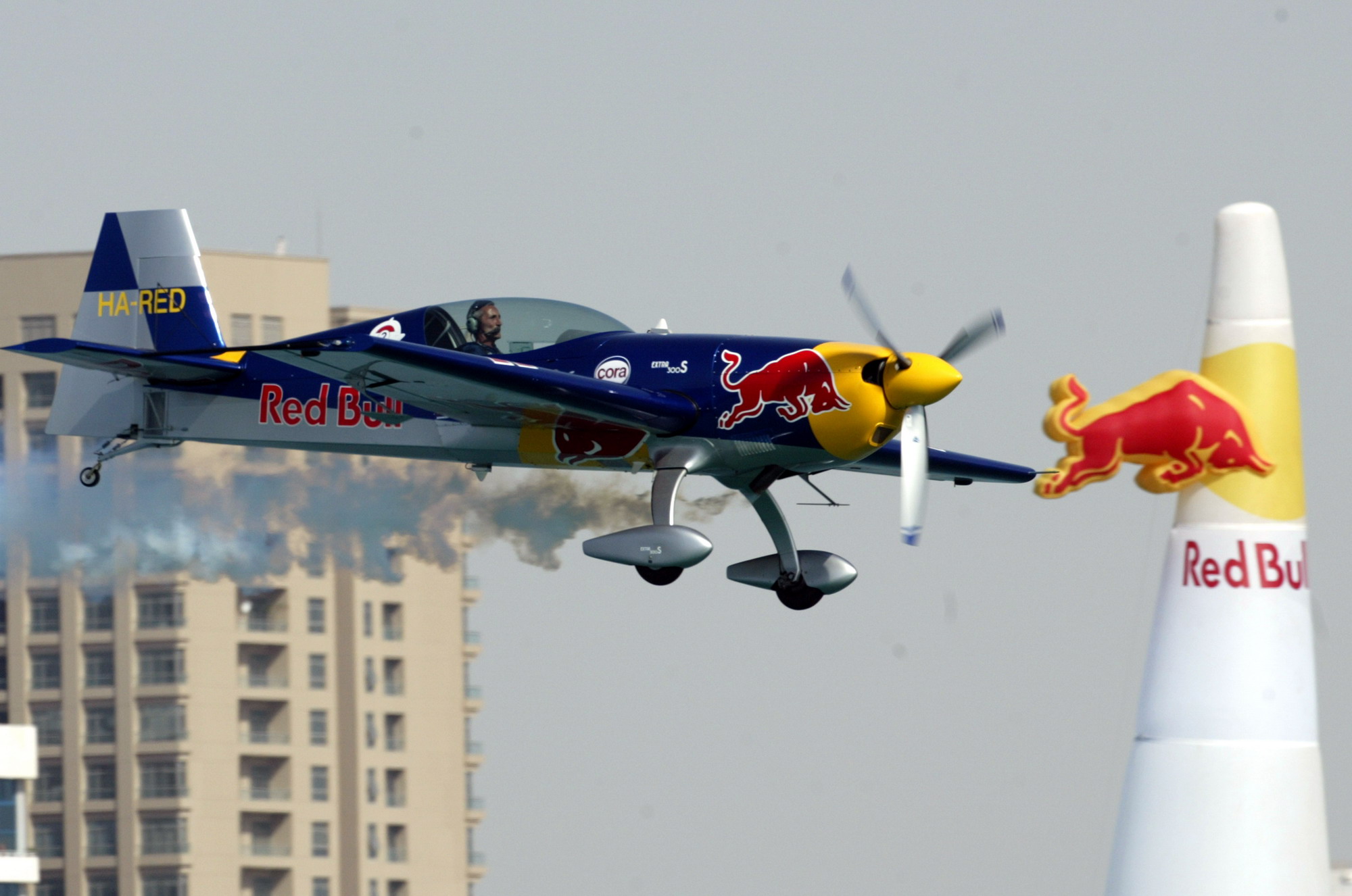 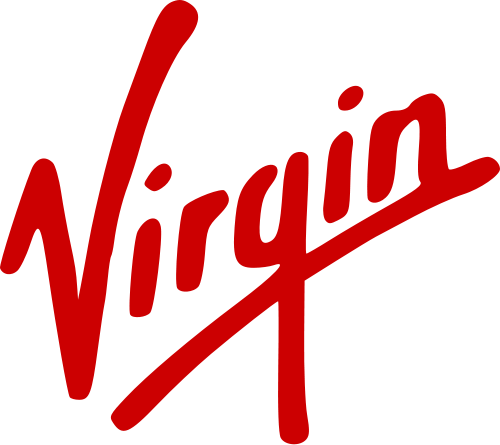 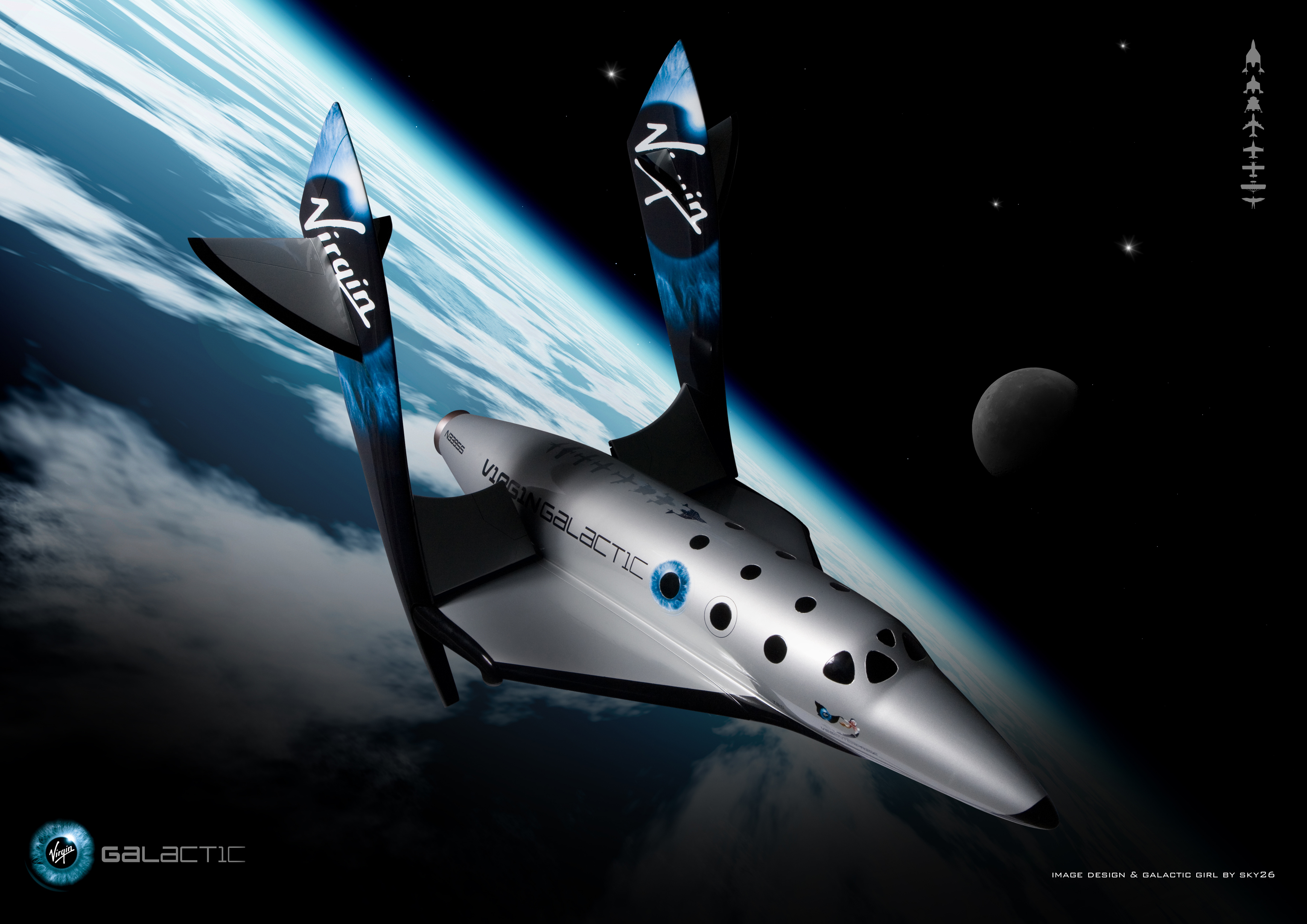 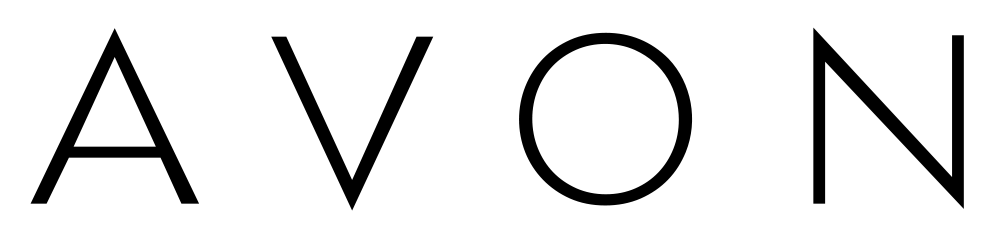 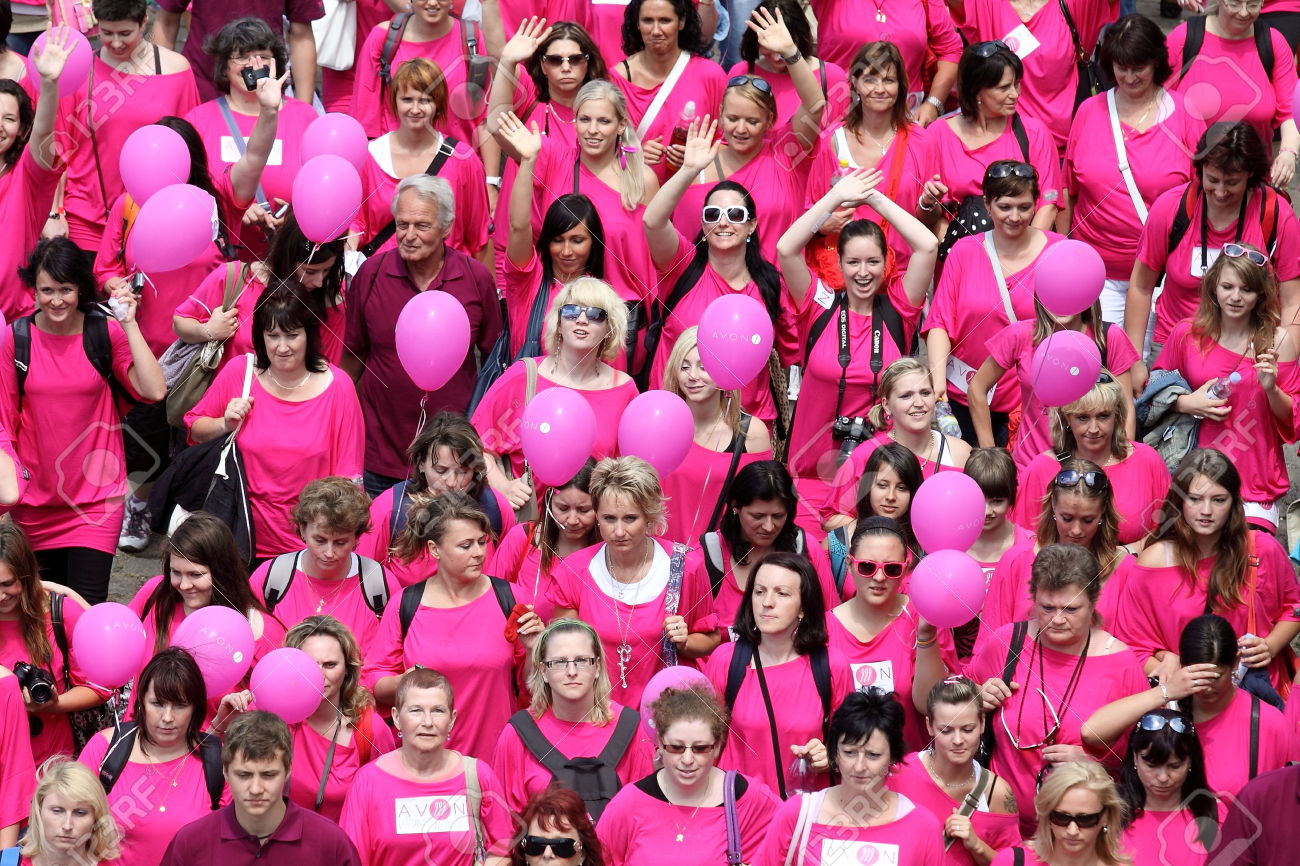 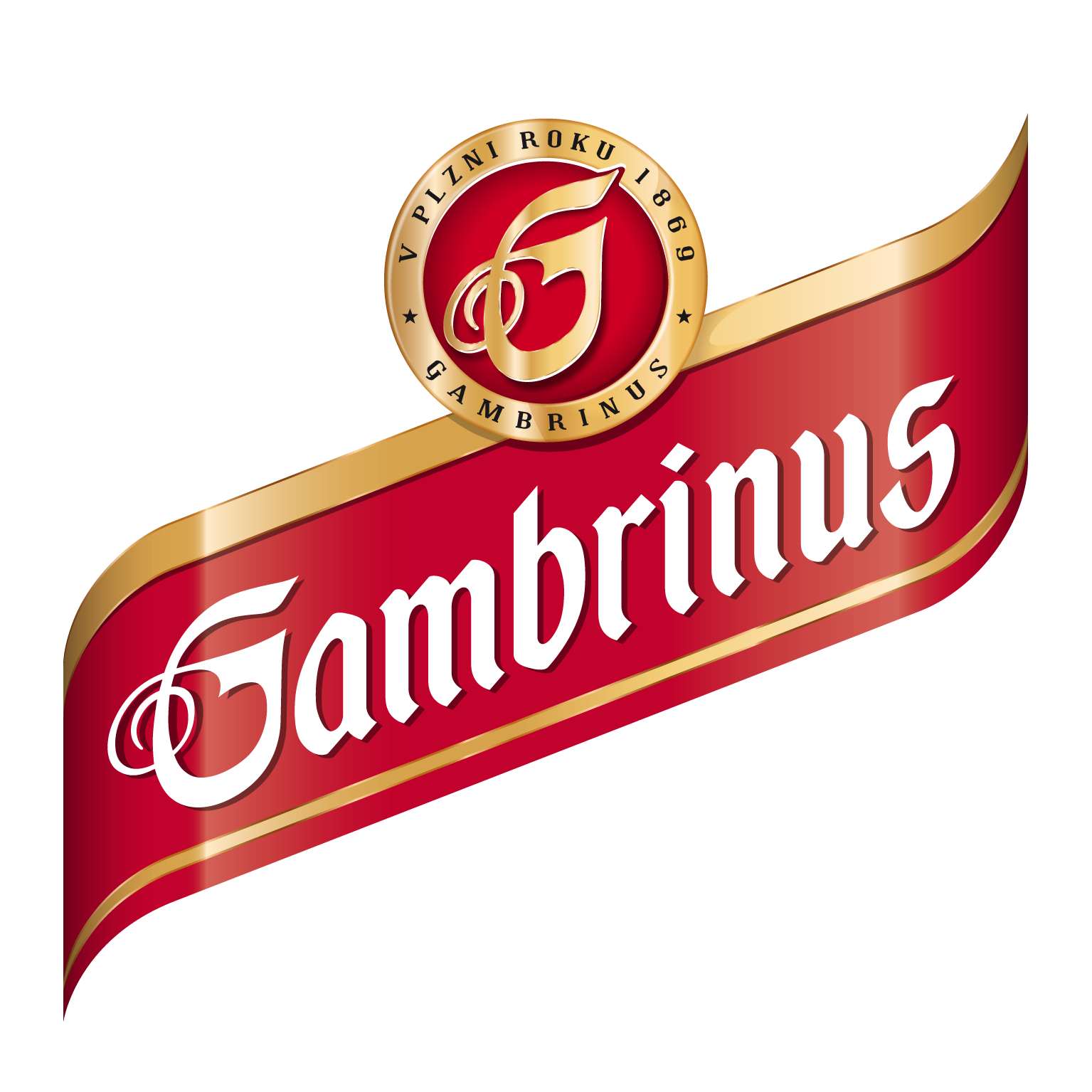 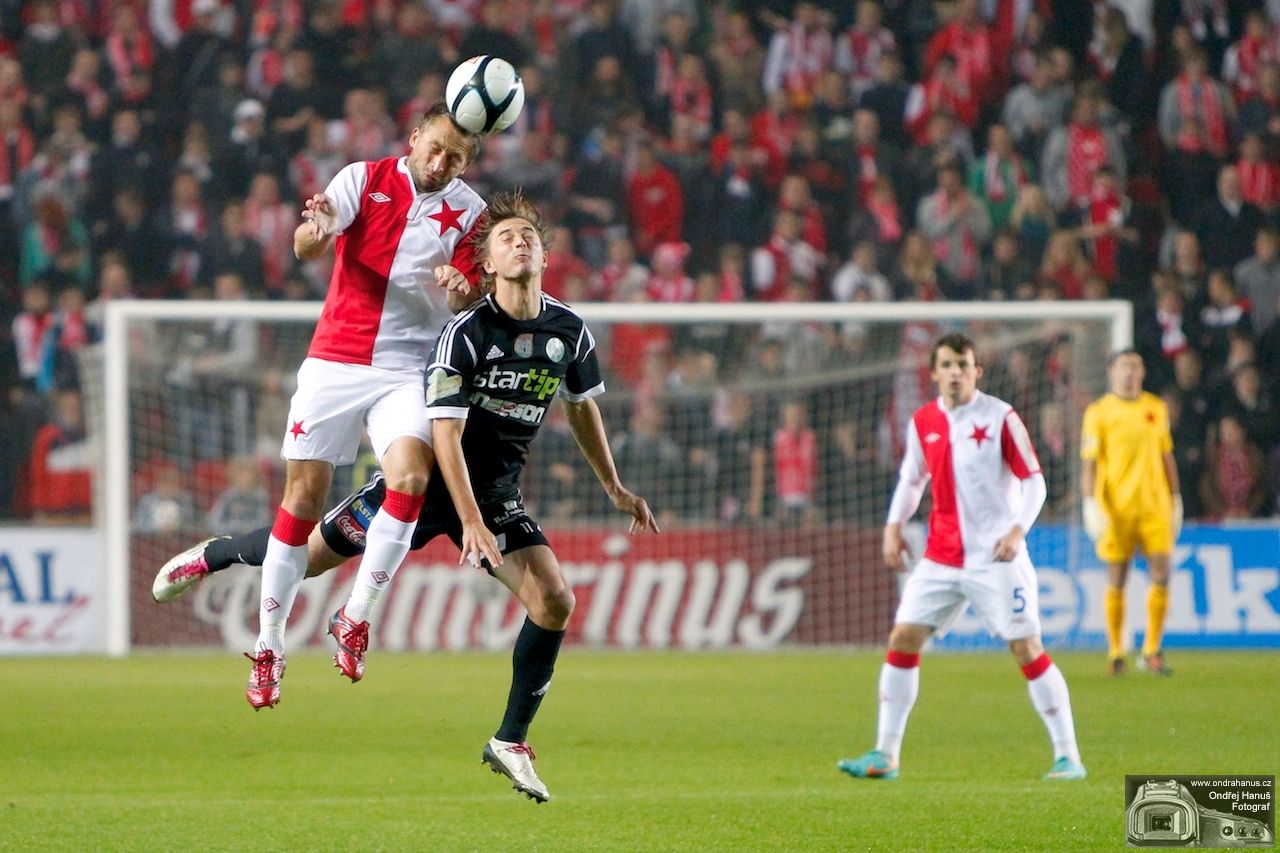 Jak budovat firemní image?
Náš cíl = realizace business plánu = hodně prodat


Jakými kroky můžeme budovat svou image z pozice jednotlivce, popřípadě malé firmy?
Co podporuje dobrou image?
Např.:
Novost (produkt, kategorie)
Asociace, dobrá klíčová slova
Zapamatovatelnost
Identita = image musí být “naše”
Kontinuita & dlouhodobost
Upřímná komunikace
Práce se zpětnou vazbou
Hlídání nákladové stránky (výnos x náklad)
Etiketa v obchodním jednání
Etiketa vs. BUSINESS etiketa – v čem je rozdíl?

Klasická hierarchie
Žena
Starší osoby
Nadřízený (host, klient)

To ovšem v business etiketě nemusí platit!
Změny za posledních 10 let
Nenosí se vesta a dvouřadová saka
Muž nemusí být hladce oholen
Ženy chodí do společnosti bez punčoch
Pánské džíny nejsou tabu
Šálu může muž nosit i v interiéru
Barevné ponožky k obleku jsou IN
Ženy zvou muže na večeře a dokonce i platí
Etiketa v obchodním jednání
Malé shrnutí:
Problematické jsou hlavně nejednoznačné situace
Umění spočívá v dovednosti rychle se zorientovat

Základem je dobrá příprava
Roli hrají interní předpisy a směrnice
Je potřeba brát ohledy na místní zvyklosti

Někdy je tedy nutné zapomenout na to, co je „správně“!
Otázky na závěr?